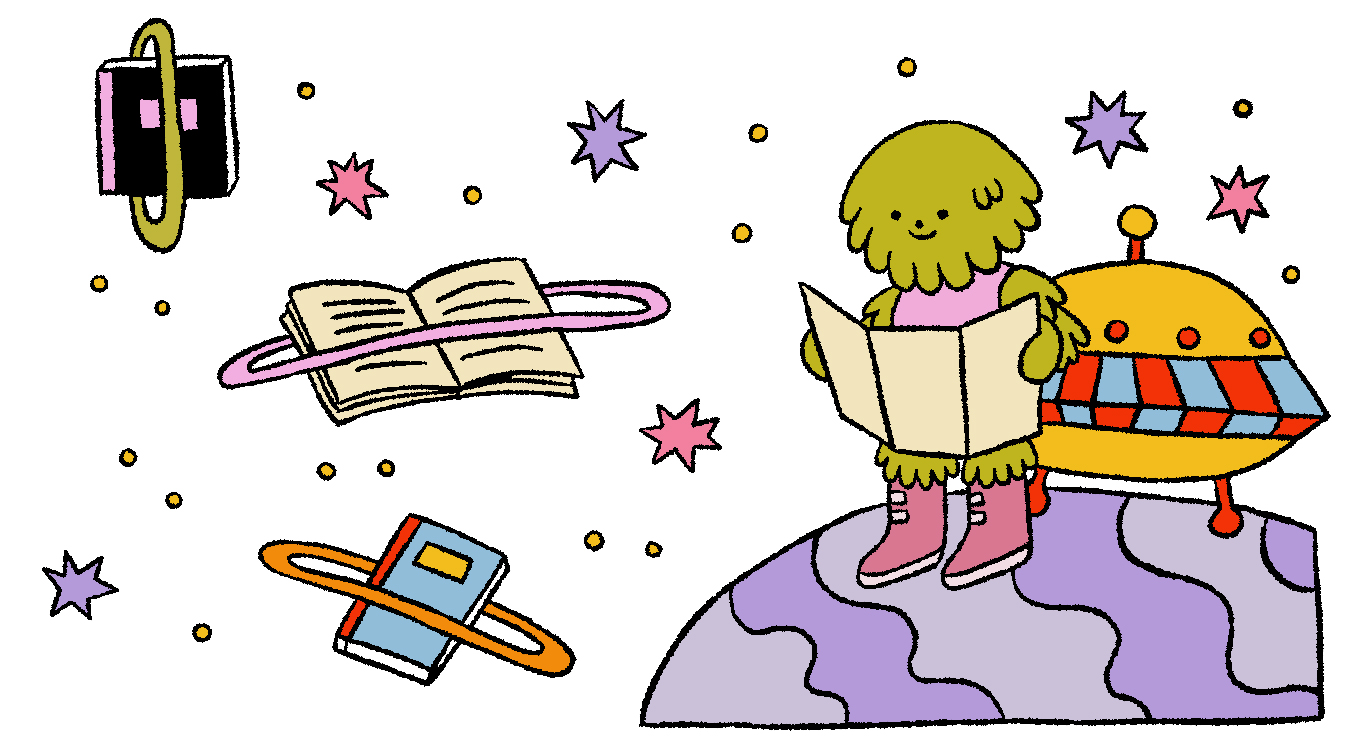 Aliens Have Landed! Trivia
Rules to Outsmart the Aliens
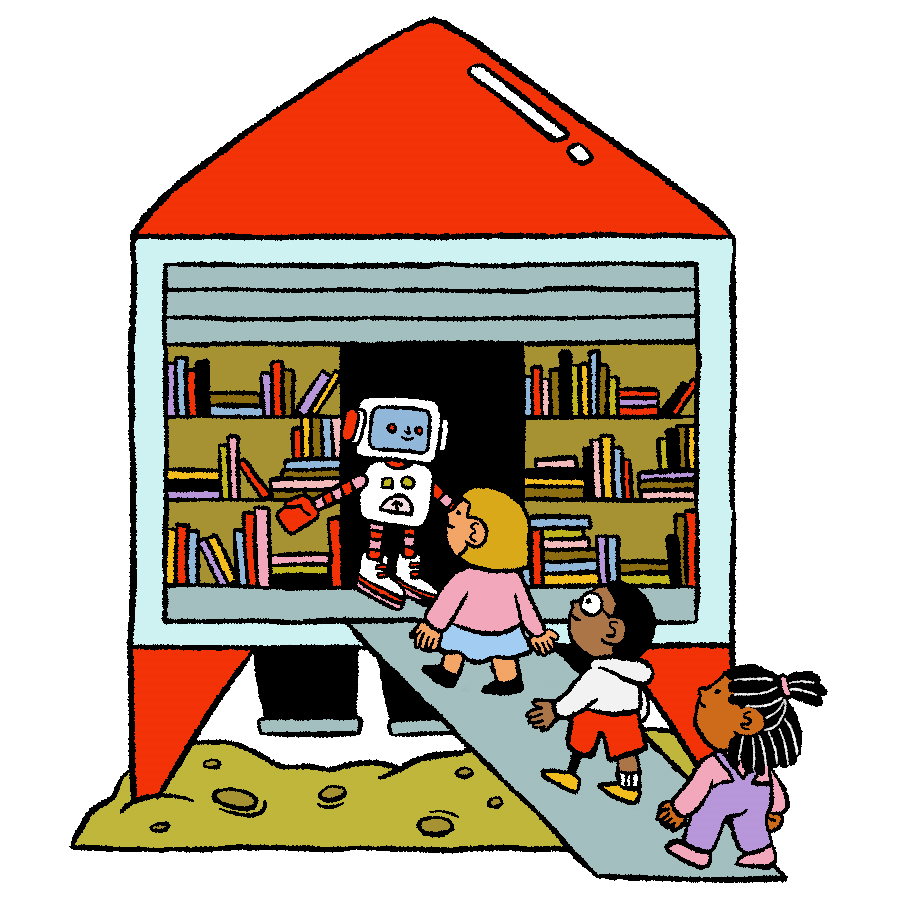 Three correct letters must be called before someone can guess the secret word.

For each incorrect letter, a part of the alien will appear.

Guess the word before the alien fully lands on the screen!
NEXT
What colour is the sunset on Mars?
B
D
A
C
E
B
L
U
E
H
G
I
F
J
M
L
O
N
K
P
Q
S
R
T
U
V
X
Y
W
Z
NEXT
[Speaker Notes: Unused letters: A, C, D, F, G, H, I, J, K, M, N, O, P, Q, R, S, T, V, W, X, Y, Z]
Sunsets for Martians are blue.

At sunset, there’s less sunlight on Mars. Only the stronger, bluer parts of the Sun’s light can pass through, which turns the sky from red to blue.
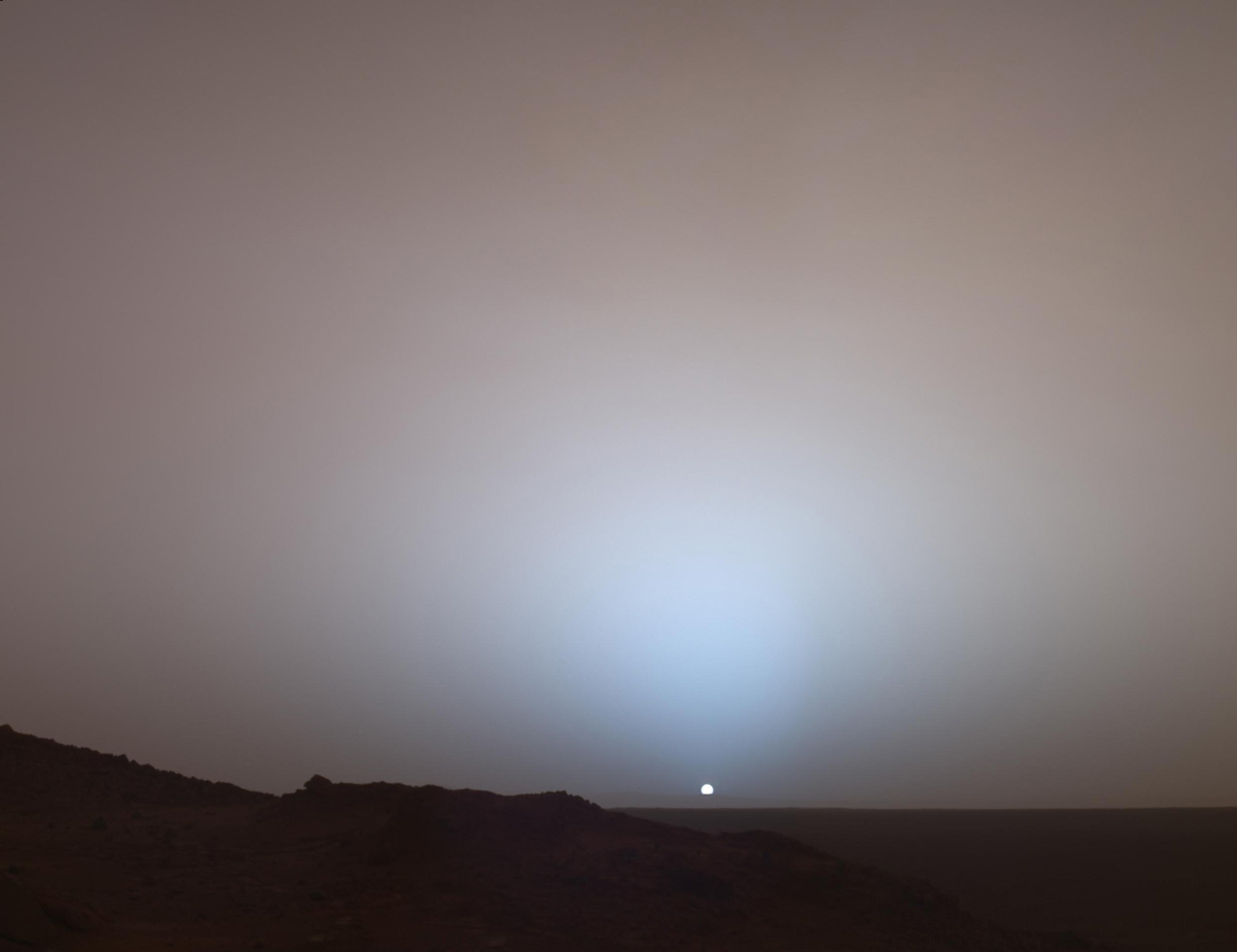 NEXT
What do you call a star explosion?
R
N
O
S
U
E
A
P
V
E
A
G
C
F
H
D
B
Q
M
P
O
L
N
K
I
J
Z
X
V
U
S
Y
R
W
T
NEXT
[Speaker Notes: Unused letters: B, C, D, F, G, H, I, J, K, L, M, N, P, Q, T, W, X, Y, Z]
A supernova is the colossal explosion of a star.

Scientists have discovered
several different types.
NEXT
On Neptune, it rains ______?
S
D
N
O
A
D
M
I
E
A
B
F
D
C
G
H
Q
M
P
O
L
N
I
K
J
Z
X
V
U
S
Y
R
W
T
NEXT
[Speaker Notes: Unused letters: B, C, E, F, G, H, J, K, L, P, Q, R, T, U, V, W, X, Y, Z]
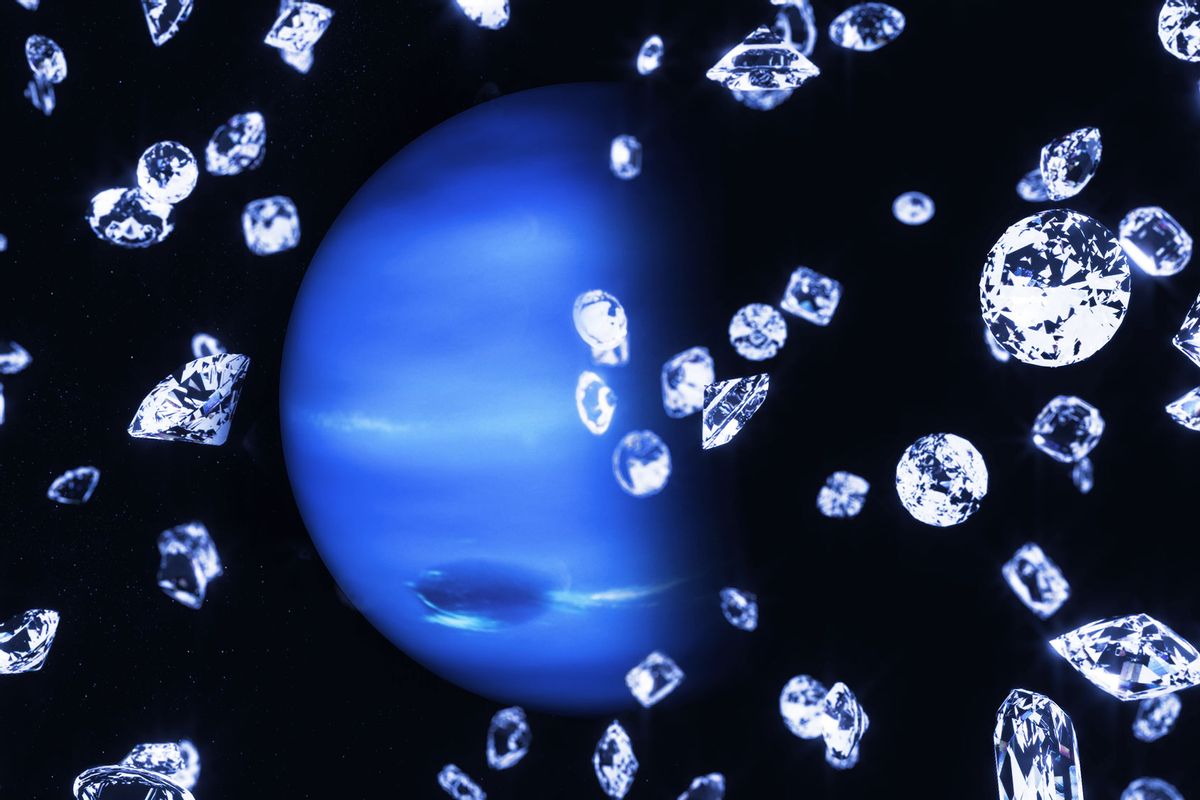 Scientists have created the conditions of Neptune in their lab and arrived at this strong hypothesis for diamond rain.

It may also rain diamonds on the icy planet of Uranus!
NEXT
What galaxy are we in?
A
B
C
E
D
E
T
H
H
F
G
J
I
L
Y
K
M
I
M
L
N
O
K
Y
A
W
Q
R
S
P
T
U
V
X
W
Y
Z
NEXT
[Speaker Notes: Unused letters: B, C, D, F, G, J, N, O, P, Q, R, S, U, V, X, Z]
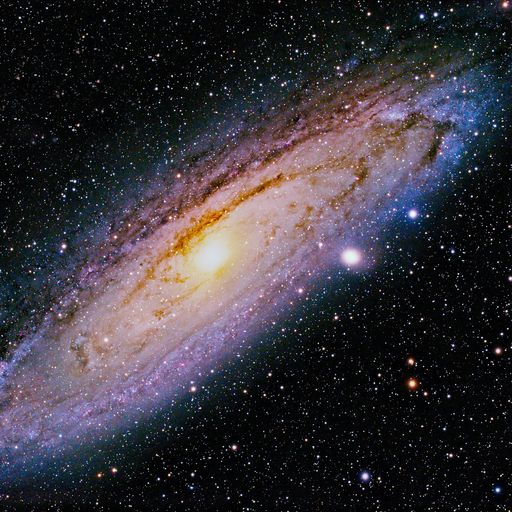 Galaxies are groups of stars, gas, and dust, all bound together by gravity.

Our solar system is part of the Milky Way, just one of billions of galaxies in the Universe.
NEXT
What was Chris Hadfield’s first job?
E
I
S
L
T
P
O
T
T
E
A
B
G
F
D
C
H
Q
M
P
O
L
N
I
K
J
Z
X
V
U
S
Y
R
W
T
NEXT
[Speaker Notes: Unused letters: A, B, C, D, F, G, H, J, K, M, N, Q, R, U, V, W, X, Y, Z]
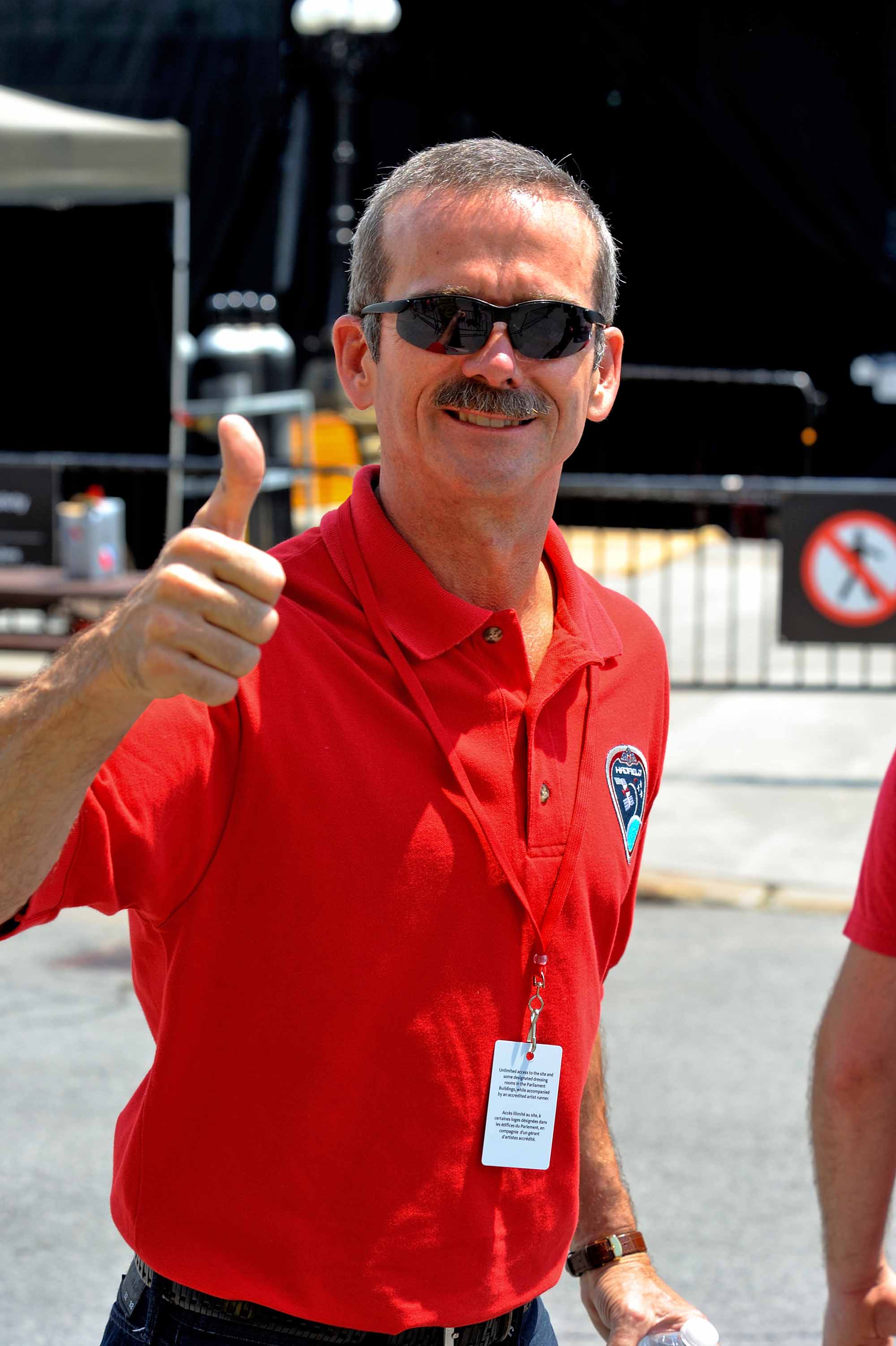 Canadian astronaut, Chris Hadfield, began his career as a test pilot.

He flew over 70 different types of aircraft!
NEXT
Want even more space fun?
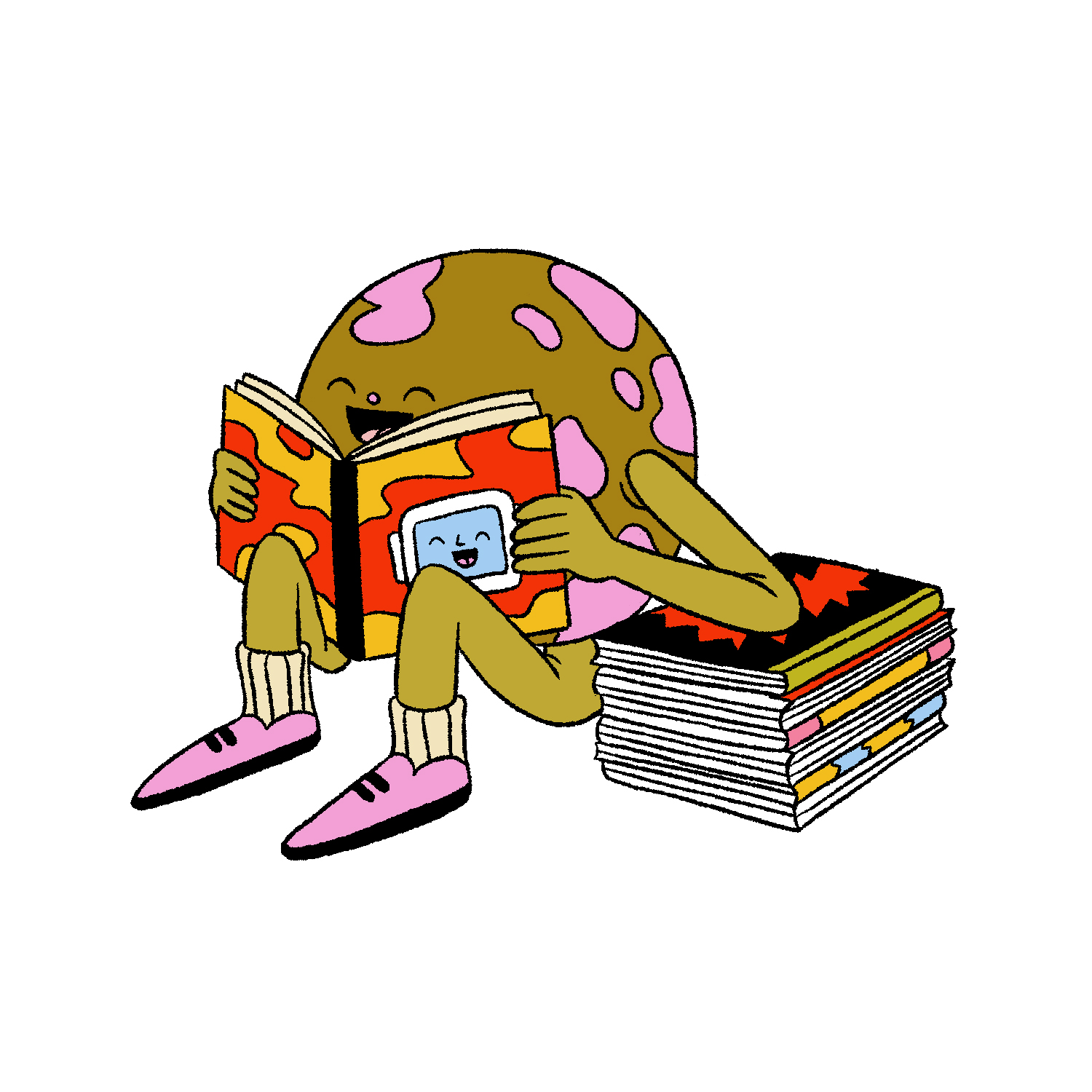 Join this year’s TD Summer Reading Club and check out our recommended reads.
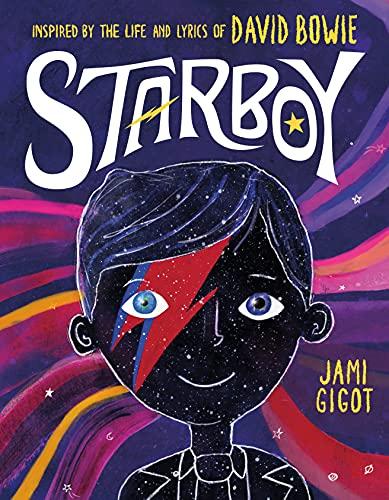 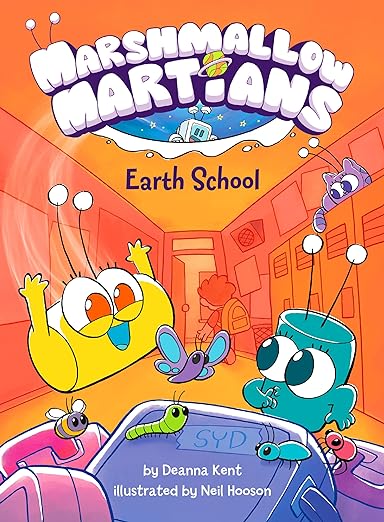 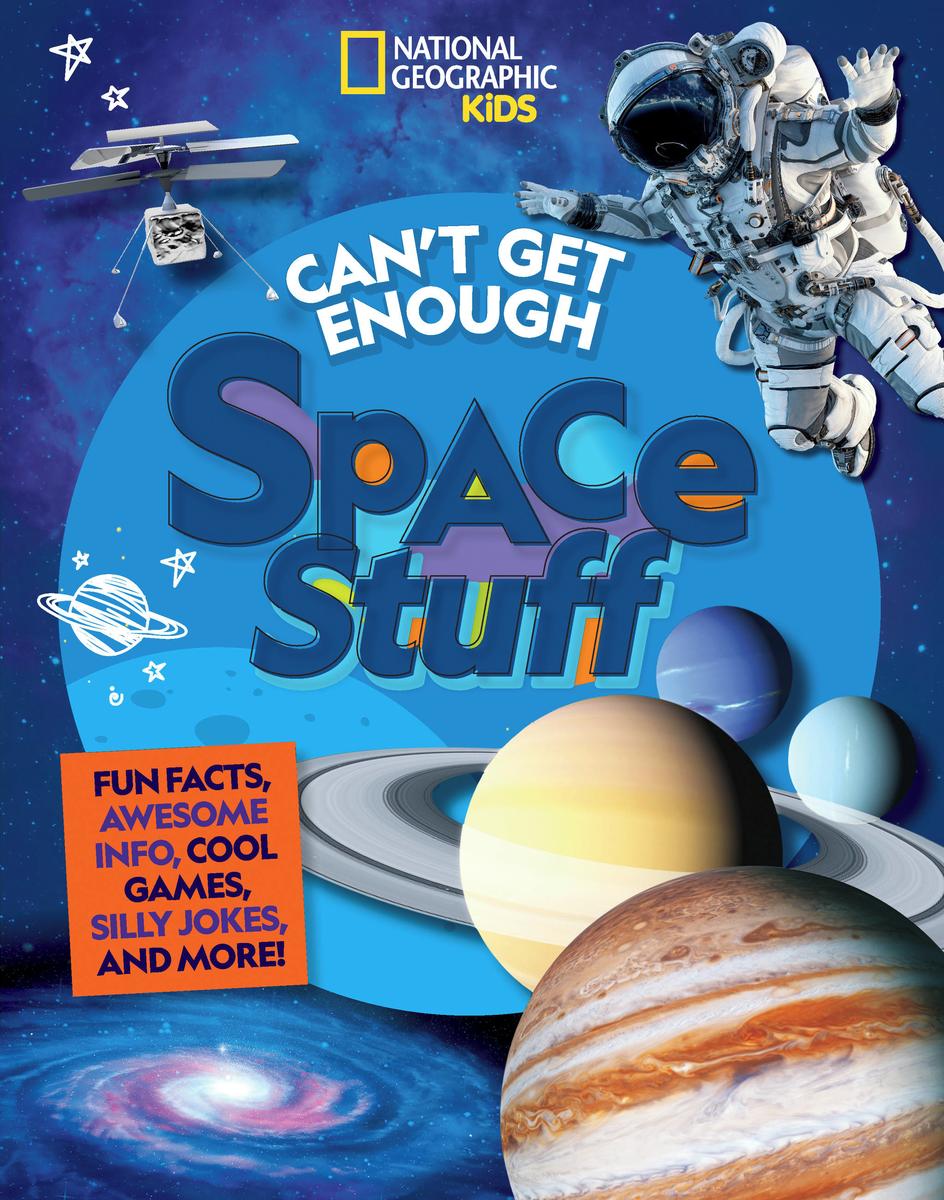 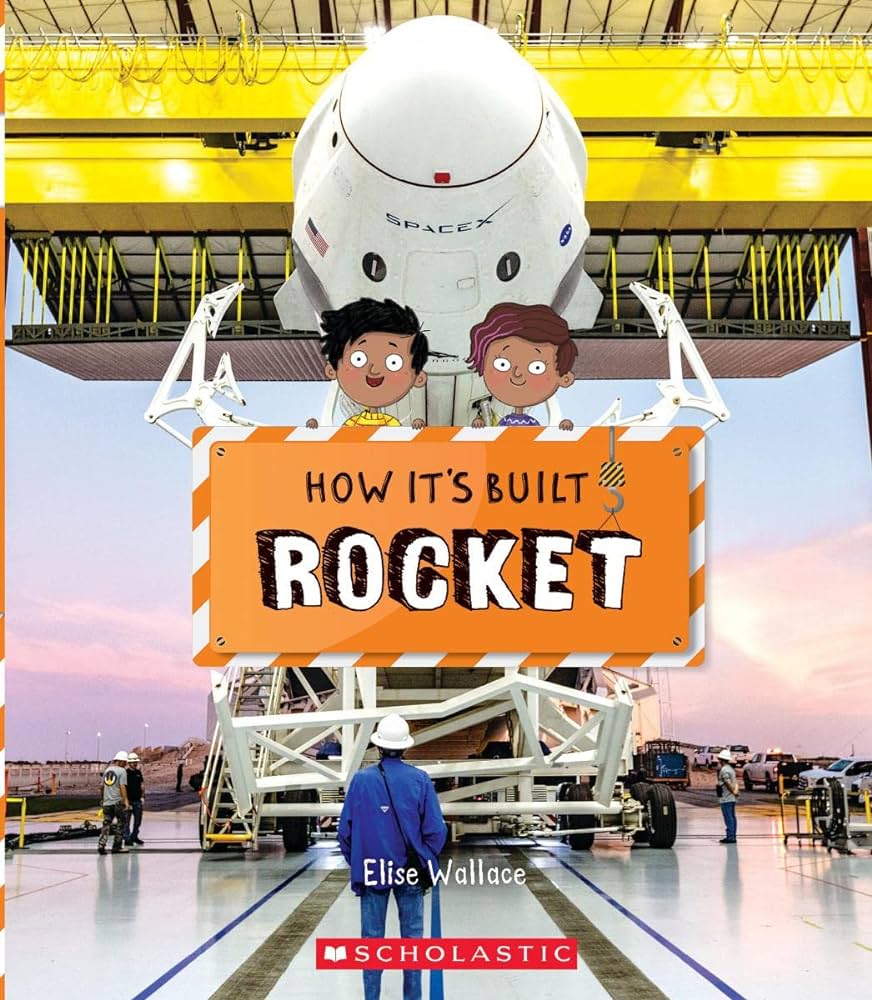 NEXT
Register for your free kit, then join us online! www.tdsummerreadingclub.ca
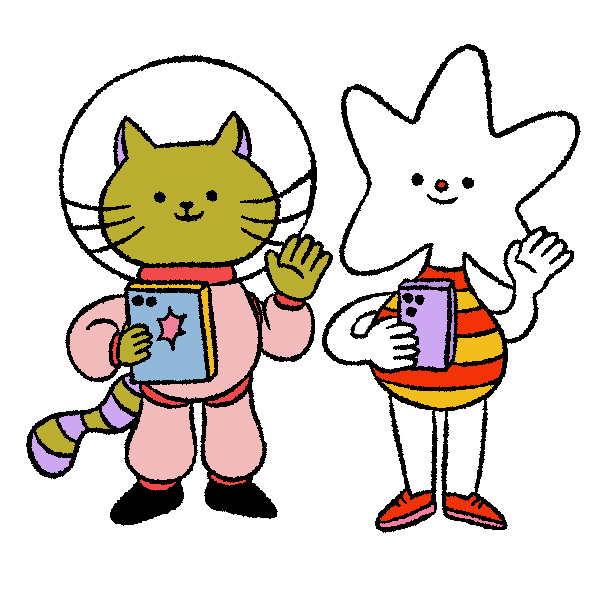